“创客天下·杭向未来”
2021杭州市海外高层次人才创新创业大赛
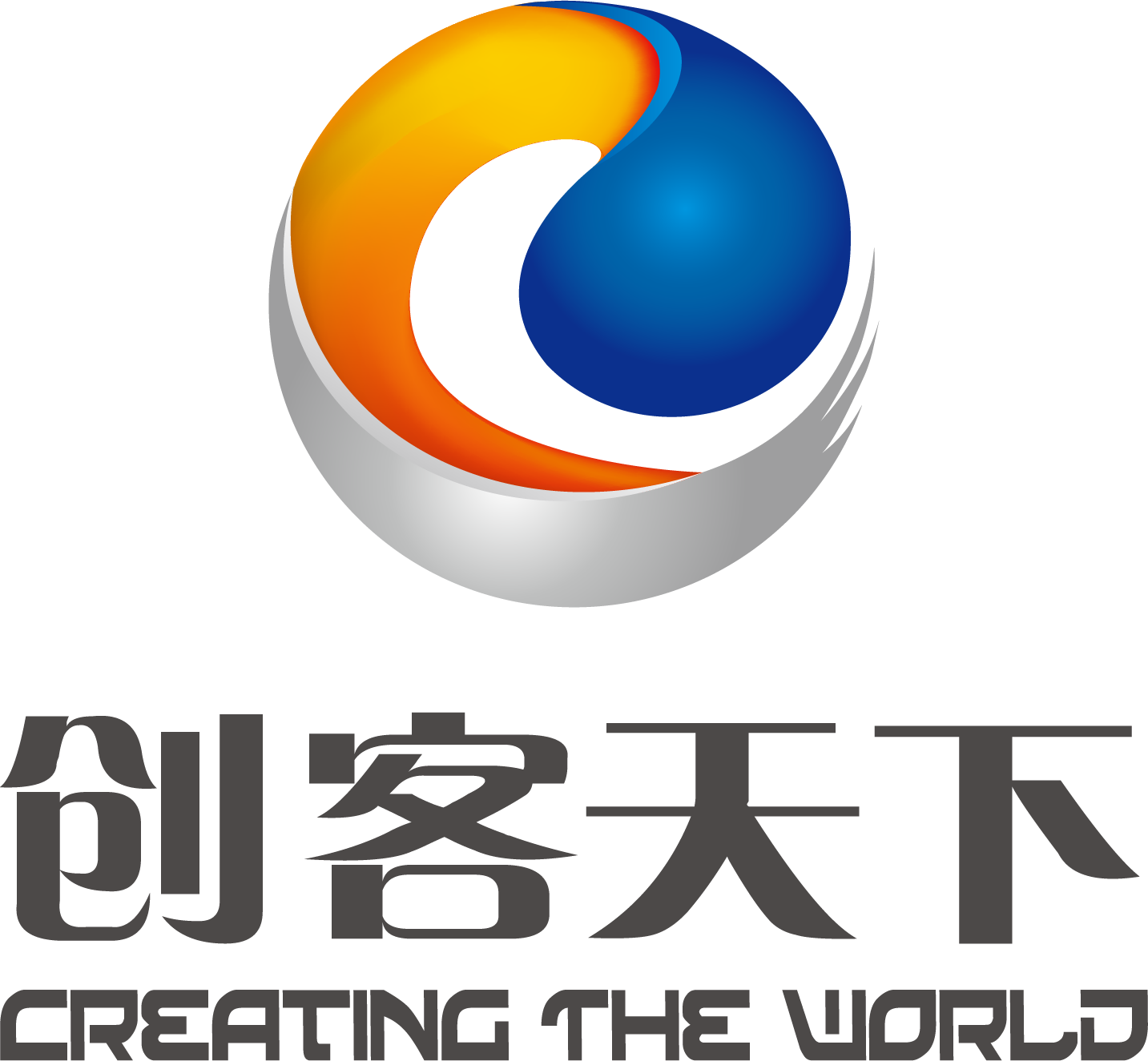 Innovation & Entrepreneurship Competition for Overseas Talents 2021•Hangzhou
（该项目的介绍结构仅供参赛者参考，参赛者可根据项目实际情况提供自有项目介绍 
The structure of the project’s introduction is for reference only, competitors can provide introduction of their own project according to the actual situation）
CONTENT
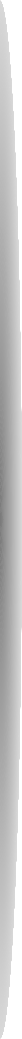 项目简述
Description of Project
参赛者简介
Brief Introduction of Contestants
创业团队构成
Composition of Entrepreneurial Team
关键技术创新
Innovation of Key Technology
知识产权状况
Situation of Intellectual Property
技术可行性分析
Feasibility Analysis of Technology
01
项目简述
Description of Project
项目简述Description of Project
请对参赛项目整体情况作一简述
Please describe the overall situation of the project
02
参赛者简介
Brief Introduction of Contestants
参赛者简介Brief Introduction of Contestants
参赛者本人学习经历、专业水平、成长经历、承担项目、获奖情况、工作经历等
Learning experience, professional level, life experience, projects undertaken, awards, work experience, etc of contestants
03
创业团队构成
Composition of Entrepreneurial Team
创业团队构成Composition of Entrepreneurial Team
创业团队在研发、生产、销售、财务、管理等方面人才构建配置
Construction of talent employment in research & development, manufacturing, sales, finance, management and other aspects about your entrepreneurial  team.
04
关键技术创新
Innovation of Key Technology
关键技术创新Innovation of Key Technology
项目的技术创新程度、技术的原创性及重要性、相比当前同类技术的优缺点等
Degree of technological innovation of the project；
Originality and importance of technology；
 The advantages and disadvantages compared with current similar technology, etc.
05
知识产权状况
Situation of Intellectual Property
知识产权状况Situation of Intellectual Property
是否拥有发明专利（提供专利号或授权使用书）、专利质量（新颖性、创造性、实用性）、专利运用及保护措施等
Whether the contestants hold a patent on their project or not (patent number or Letter of Authorization should be provided)； 
Quality of patent (novelty, creativity, practicability)；
Patent application and protection measures, etc
06
技术可行性分析
Feasibility Analysis of Technology
技术可行性分析Feasibility Analysis of Technology
项目技术转化为产品的可能性、可行性以及实现难度等
Possibility, feasibility and difficulty to transit the technology to product, etc.
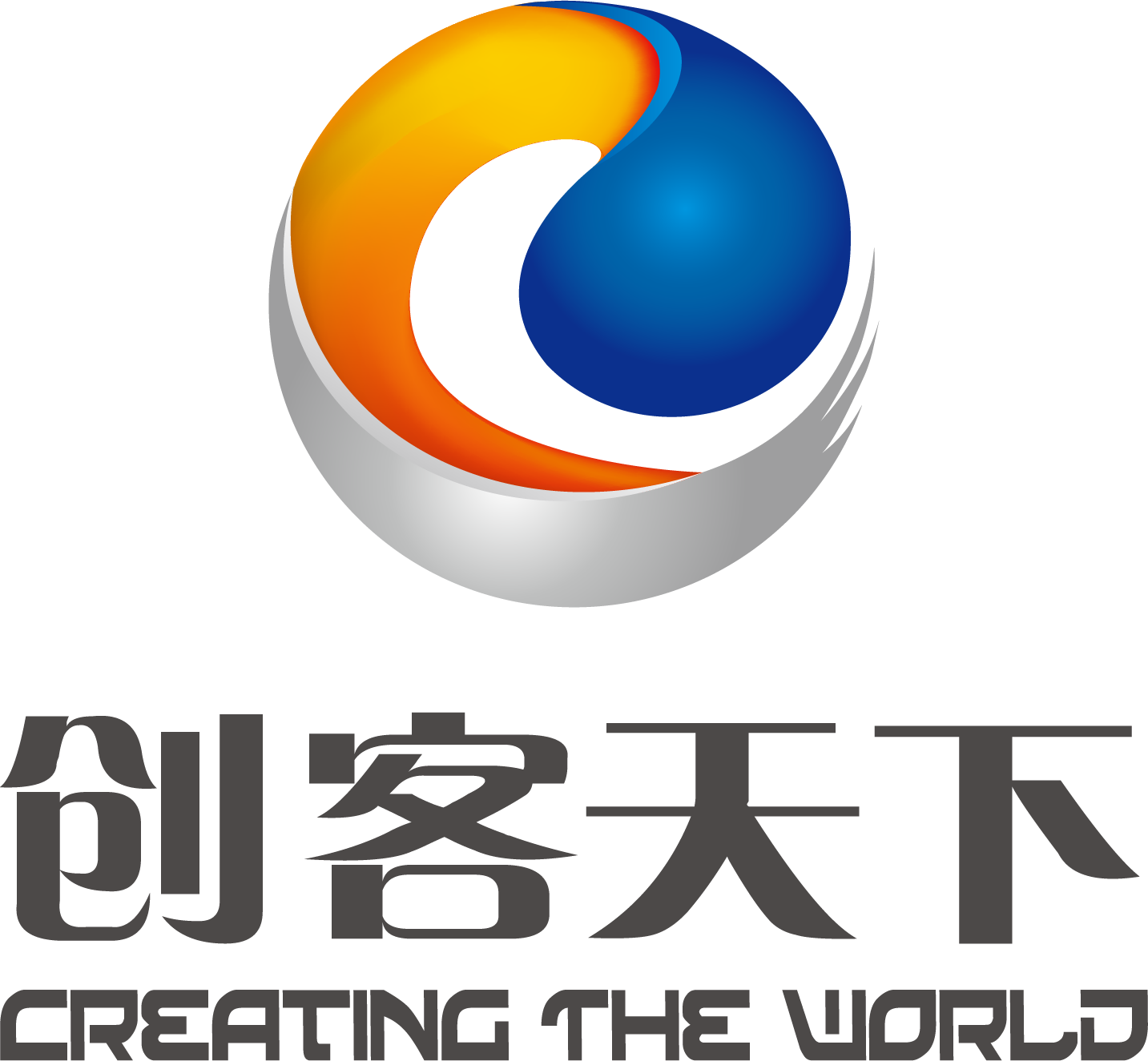 谢    谢！
THANK YOU!